Charles Darwin (1809—1882)
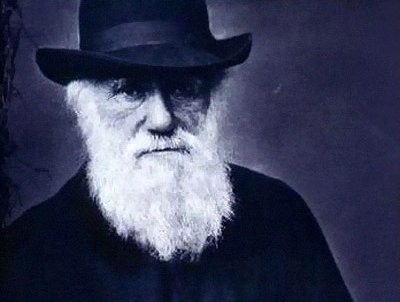 A hundred years ago people believed that plants and animals had always been as they are now. They thought that all the different sorts of living things, including men and women, were put in this world by some mysterious power a few thousand years ago.
It was Charles Darwin, born at Shrewsbury on the 12th of February, 1809, who showed that this was just a legend. As a boy Darwin loved to walk in the countryside, collecting insects, flowers and minerals. He liked to watch his elder brother making chemical experiments. These hobbies interested him much more than Greek and Latin, which were his main subjects at school.
His father, a doctor, sent Charles to Edinburgh University to study medicine. But Charles did not like this. He spent a lot of time with a zoologist friend, watching birds and other animals, and collecting insects in the countryside.
Then his father sent him to Cambridge to be trained as a parson. But Darwin didn't want to be a doctor or a parson. He wanted to be a biologist.
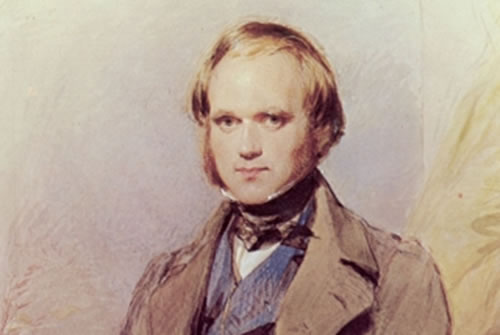 In 1831 he set sail in the Beagle for South America to make maps of the coastline there. Darwin went in the ship to see the animals and plants of other lands. On his voyage round the world he looked carefully at thousands of living things in the sea and on land and came to very important conclusions.
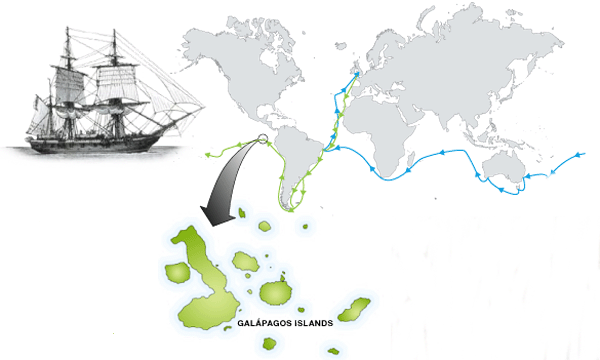 This is what he came to believe. Once there were only simple jelly-like creatures living in the sea. Very slowly, taking hundreds millions of years, these have developed to produce all the different kinds of animals and plants we know today. But Darwin waited over twenty years before he let the world know his great ideas. During that time he was carefully collecting more information. It showed how right he was that all living things has developed from simple creatures.
The first article on the Geology and biology, based on information received during the trip data, put Darwin in some of the largest UK scientists . But the main thing was to create a new evolutionary theory.In 1858, he decided to announce it in the press.A year later, when Darwin was 50 years, his work "the Origin of species by means of natural selection, was published and caused a sensation, not only in the scientific world.In 1871 Darwin developed his teaching in the book "the Descent of man and sexual selection": he considered the arguments in favor of the fact that humans are descended from an APE-like ancestor.Views of Darwin formed the basis of a materialist theory of the evolution of the organic world in General was the enrichment and development of scientific ideas about the origin of biological species.
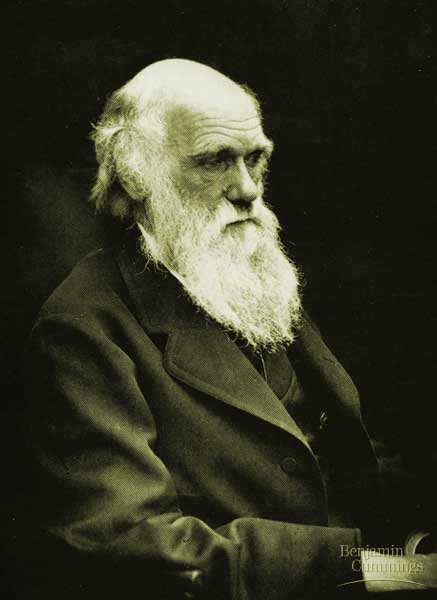 In the night of April 18, 1882, Darwin had a heart attack; he died. He was buried in Westminster Abbey.
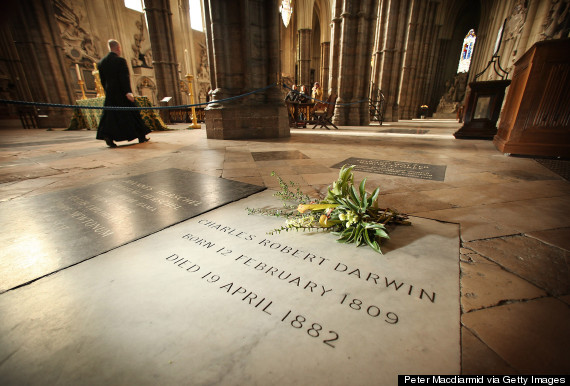